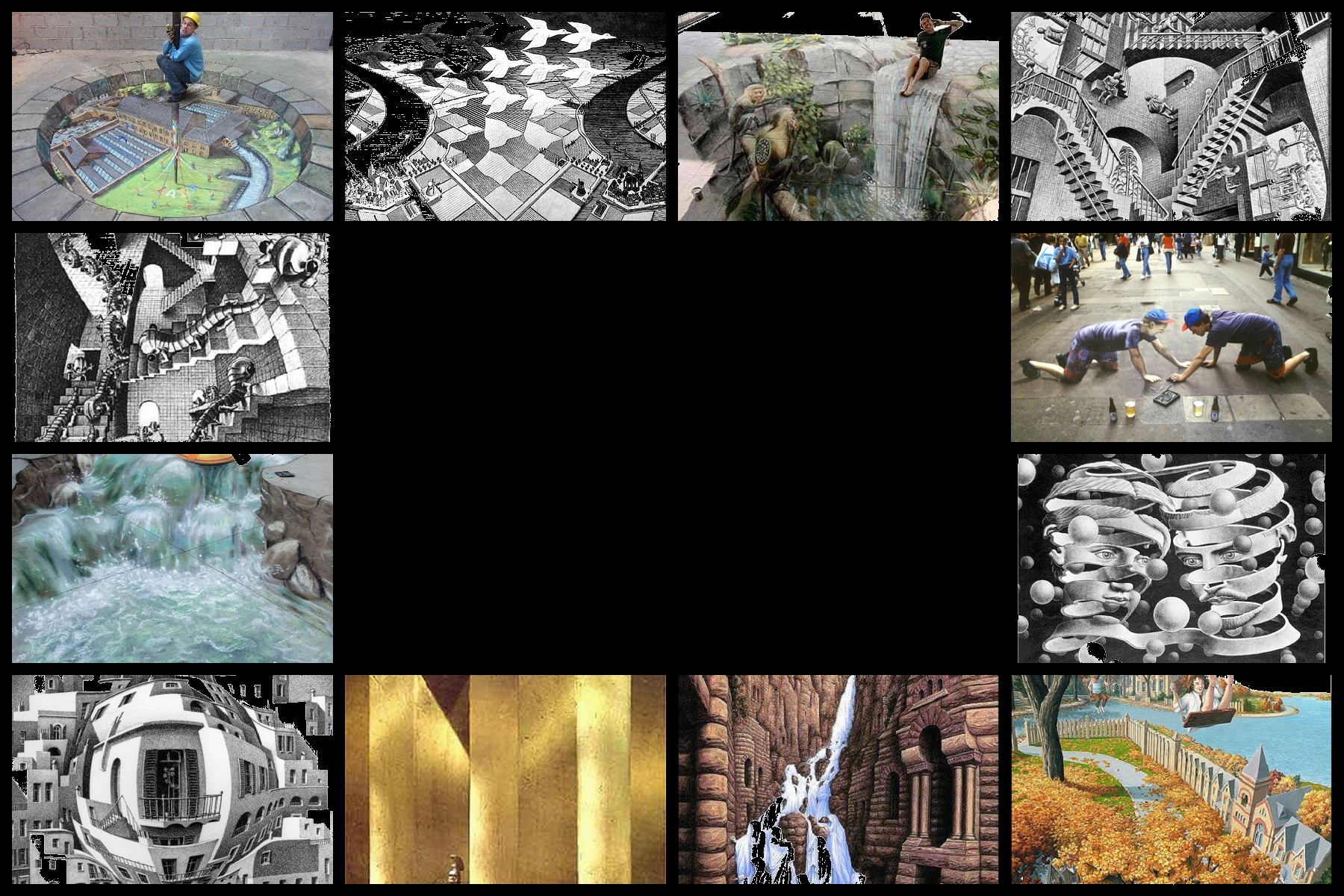 令人驚豔的騙徒
視覺魔術
■指導老師   李建緯
■報告組員   7980409 蔡心慈
                          7980423 薛淨雯
                          7980428 李婉伶
大綱
錯視原理
錯視幻覺藝術家     M.C.ESCHER 
                                    Julian Beever
作品欣賞
短片欣賞
參考資料
錯視原理
錯視又稱視覺假象，是指是通過幾何排列、視覺成像規律等手段，製作有視覺欺騙成分的圖像進行眼球欺騙，引起的視覺上的錯覺，達到藝術或者類似魔術般的效果。

錯視一般被分為：圖像本身的構造導致的幾何學錯視；由感覺器官引起的生理錯視；以及心理原因導致的認知錯視。

它是早在六十年代興起的藝術運動，利用人類視覺上的感光能力，透過透視法來表現圖像的效果所帶來的錯覺或幻覺，讓觀賞者對眼前的事物難分真假，產生出巨大而難以置信的視覺震撼。
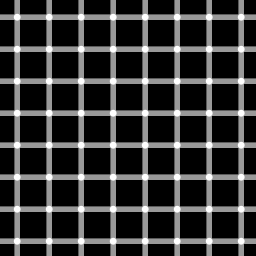 M.C.ESCHER
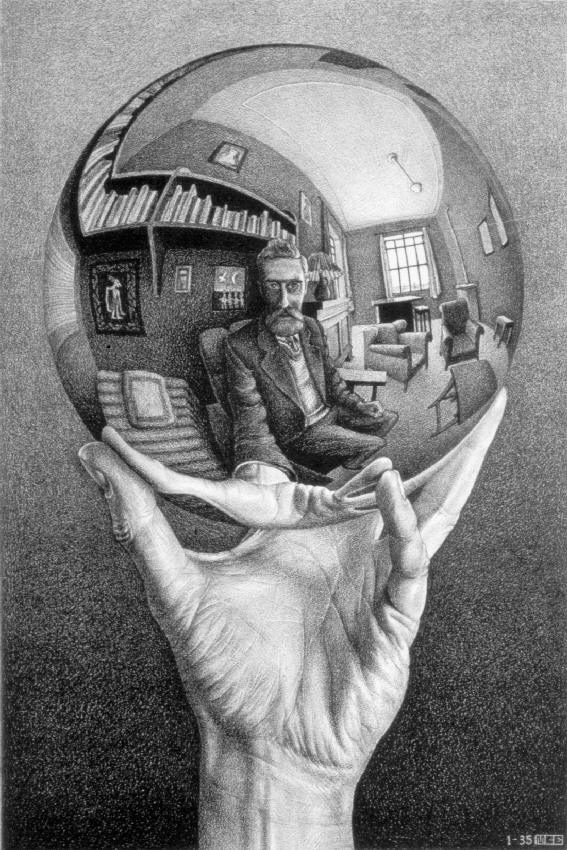 M.C.Escher，全名摩利茲‧柯尼利斯‧艾薛爾 (1898~1972，荷蘭)。艾薛爾的父親是一位土木工程師，鼓勵艾薛爾從事建築設計。


最為人熟知的作品，當屬一系列不可能的建築，以及轉變中的圖形，前者像是〈Ascending and Descending〉、〈Relativity〉，後者像是〈Sky and Water〉、〈Reptiles〉。

作品受到數學家與科學家的重視。
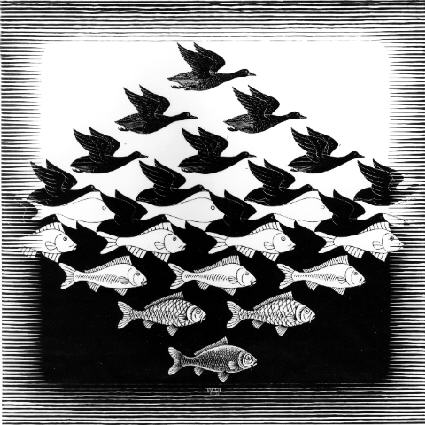 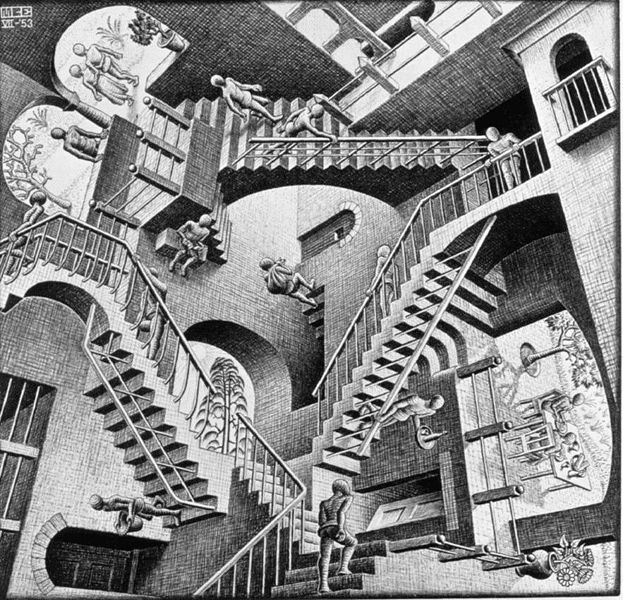 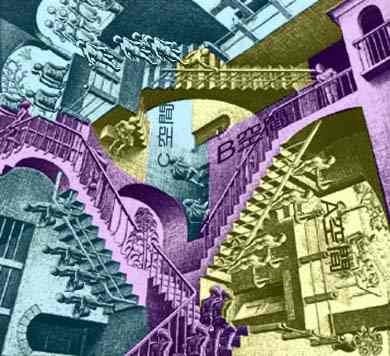 Sky and Water I 1938 woodcut
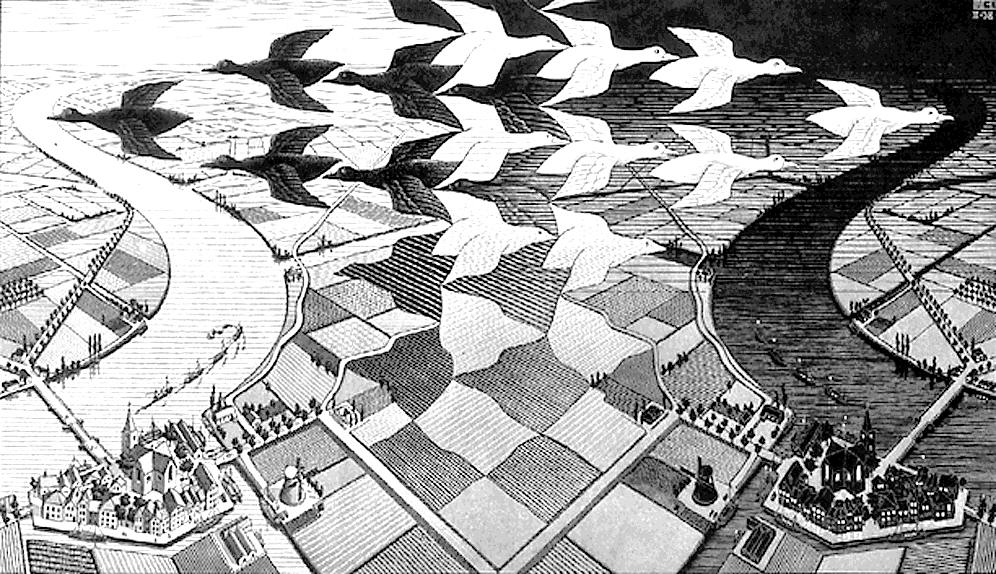 Relativity 1953 Lithograph
Day and Night 1938 woodcut in black and grey, printed from 2 blocks
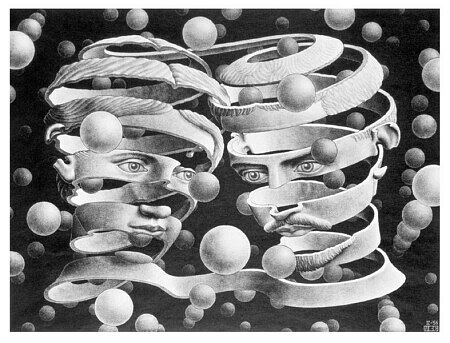 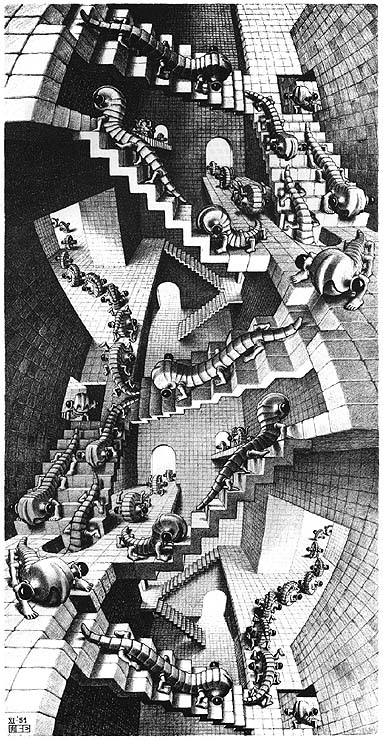 Julian Beever
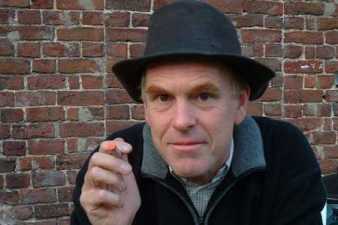 關於Julian Beever，一般大致上
      都只知道他是一位英國著名的
      藝術家，以繪製壁畫、拼貼畫
      和複製大師的作品為主業，而
      畫街頭3D立體畫只是他的興趣
       罷了。

他從1990年代中期就開始在人
      行道上用粉筆作畫，畫作的風
      格帶有『錯覺』的特色。

後來Julian Beever把這種畫稱為『柏油路繪畫』或『街頭立體畫(pavement drawings)』。 

他算是自由藝術家，曾在英國、比利時、法國、荷蘭、德國、奧地利、丹麥、西班牙、美國、澳洲、巴西等地工作。
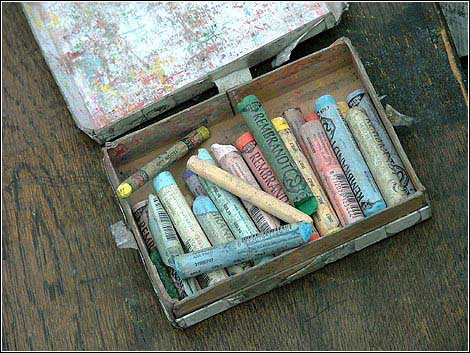 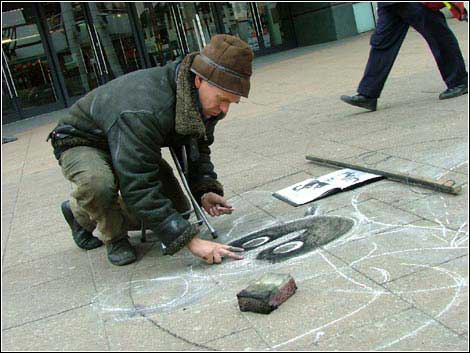 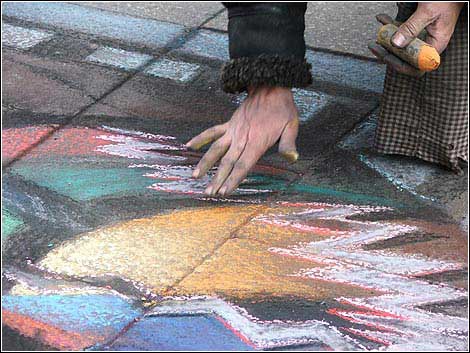 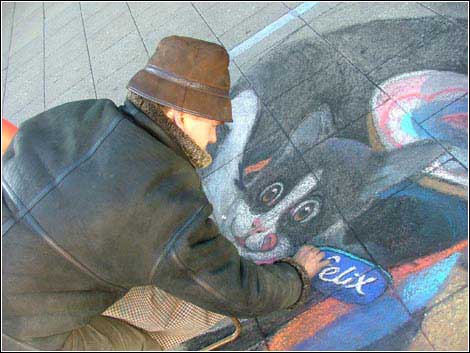 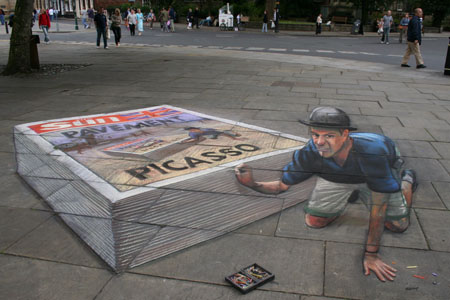 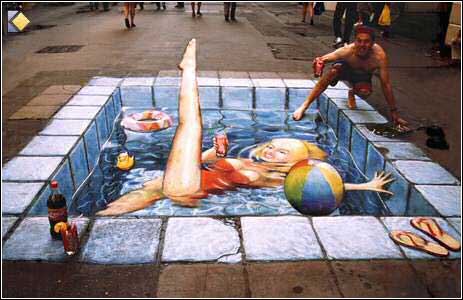 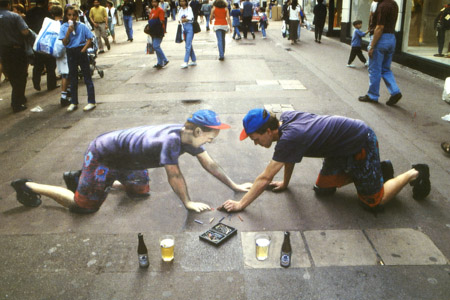 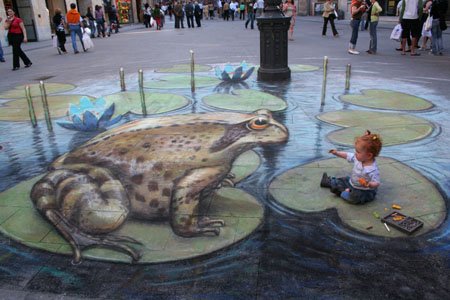 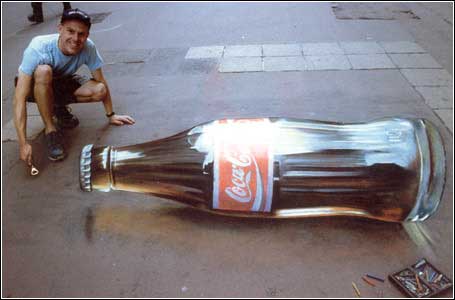 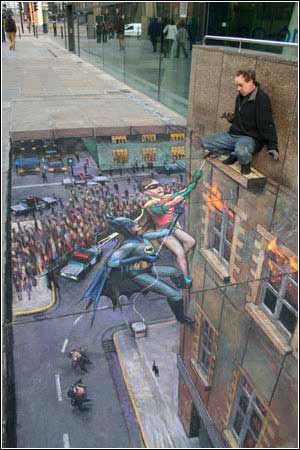 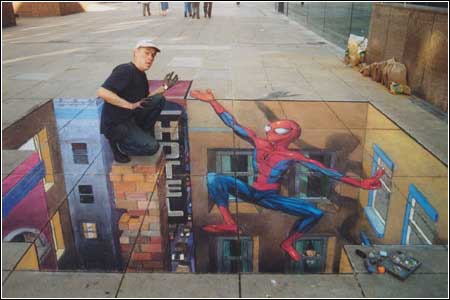 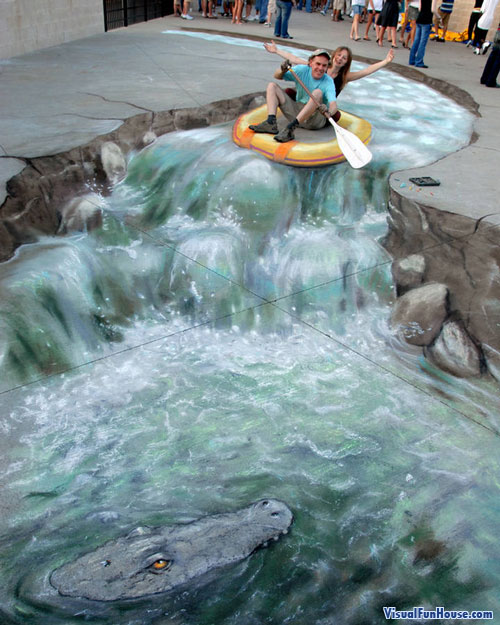 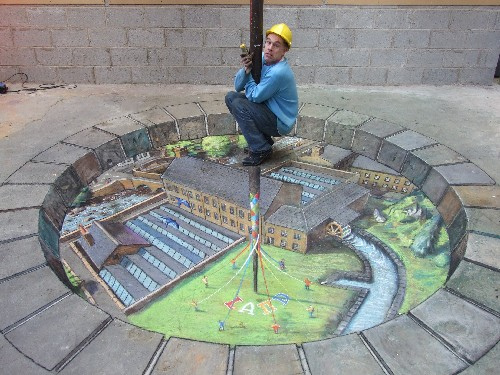 連結：Julian Beever
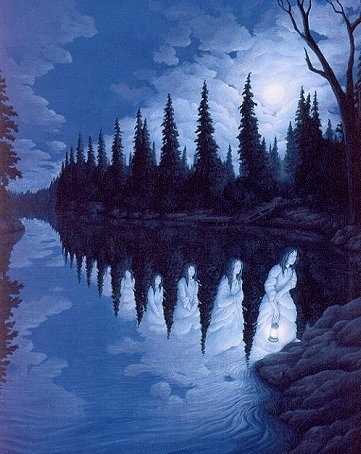 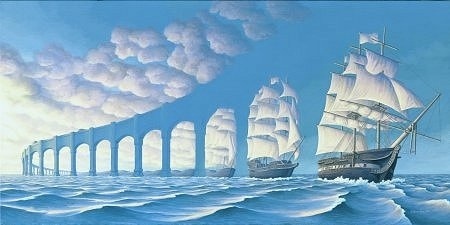 The Sun Sets Sail
Ladies of the Lake
Rob  Gonsalves
Still Waters
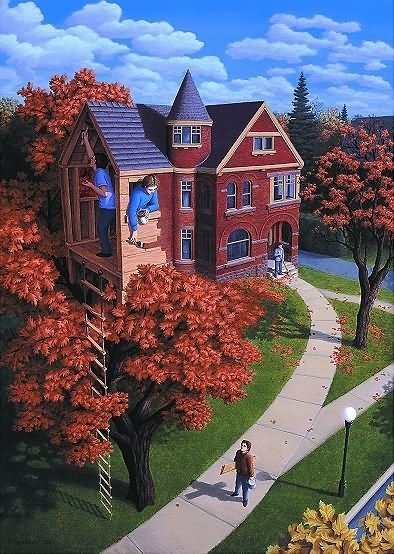 Rob  Gonsalves
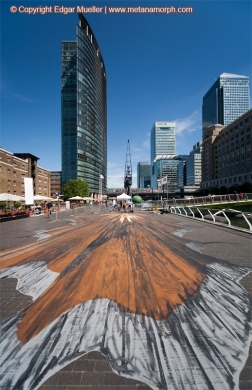 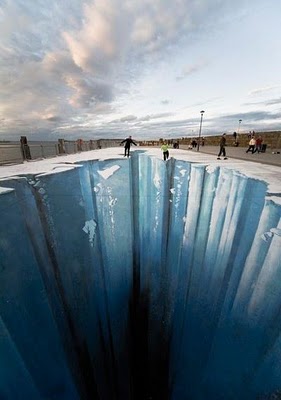 連結：冰山
Edgar Muller
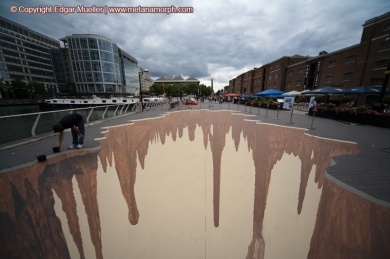 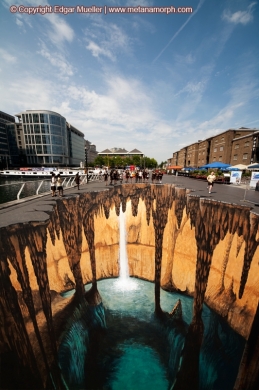 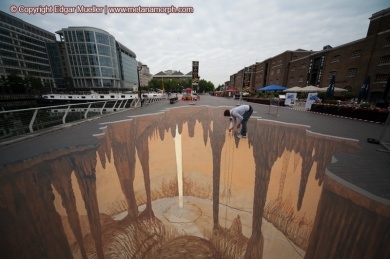 Edgar Muller
Edgar Muller
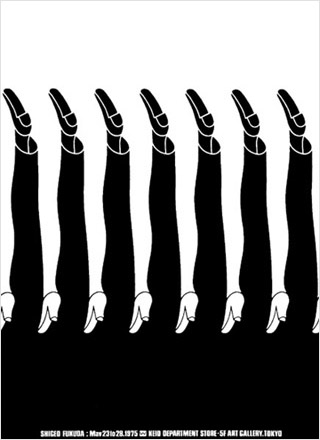 福田繁雄
瑪麗蓮夢露?   愛因斯坦?
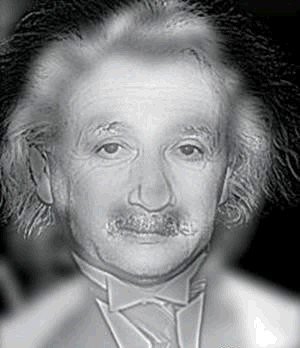 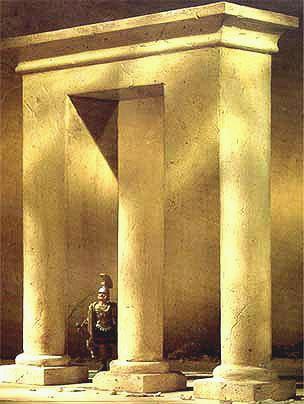 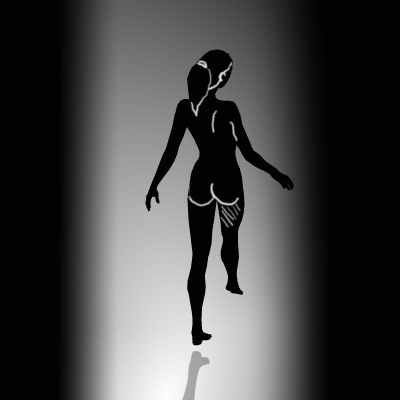 盯注你了！
連結：神奇的龍
參考資料
文字及圖片來源

旋轉的女人      http://colaccl.blogspot.com/2009/04/blog-post.html
Rob　Gonsalves   http://www.robgonsalves.com/ArtistGallery.asp?artist_id=23&category_id=2
M.C.ESCHER      http://www.mcescher.com/
錯視                   維基百科http://zh.wikipedia.org/zh-tw/%E9%94%99%E8%A7%86
Julian Beever     http://blog.roodo.com/gettyart/archives/1813874.html
                            http://rae5.pixnet.net/blog/post/24428217

影片來源－youtube

Julian Beever     http://www.youtube.com/watch?v=lifHsry-Wws
Edgar Muller      http://www.youtube.com/watch?v=3SNYtd0Ayt0
神奇的龍            http://www.youtube.com/watch?v=vGV3Xcsbc3A&feature=related